ODRŽIVA ENERGIJA
Izradio: Krešimir Križanec
Obnovljivi izvori energije
Sunčeva energija

Energija vjetra

Energija  vode
Sunčeva energija
Potrebni su sunčevi kolektori.

Besplatna je.

Može se pohraniti i iskoristiti kasnije.

Ovisi o suncu tj. danu.
Sunčevi kolektori
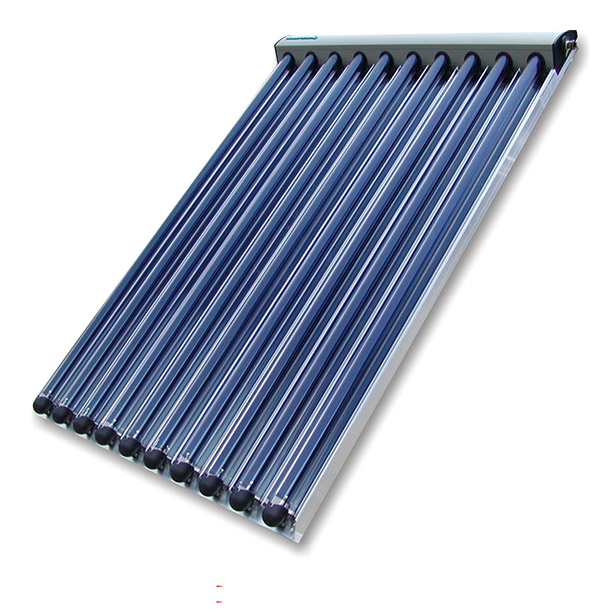 Princip rada sunčevih kolektora
Energija vjetra
Ne ovisi o suncu i može se crpiti i preko noći.

Prije se koristila za pretvorbu u mehaničku 
    energiju. 

 U novije vrijeme se ta energija pretvara u električnu.
Vjetroelektrane
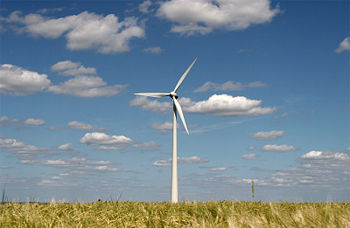 Energija  vode
Najpoznatiji oblik iskorištavanja je preko hidroelektrana.

Potrebna je brana i rijeka.

Pretvaranje je iz mehaničke u električnu energiju.
Rad hidroelektrane
Hidroelektrana
KRAJ